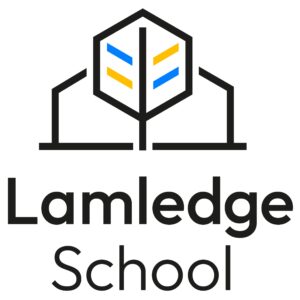 Careers
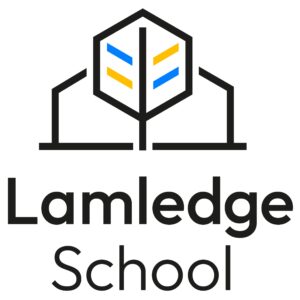 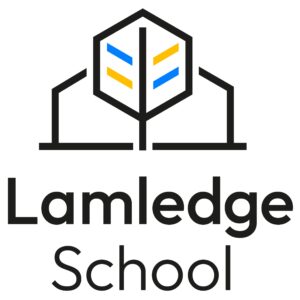 Guess my Job??

Watch the video on the following slides and use their clues to try and work out what their job is..



Guess My Job - Episode #29 (youtube.com) – YouTube link if slide does not work.
Job of the Week
Prison Officer
Prison service officers direct, co-ordinate and participate in guarding inmates and maintaining discipline in prisons and other detention centres.Labour Market Information (LMI)
Check out this link to see more information on becoming a prison officer
Start (startprofile.com)
Key Term: Employer - a person or business that employs one or more people, especially for wages or salary.